RCLS開発案　　レセプト解析＞個別項目集計＞縦覧集計
①期間指定ができるように　②各項目でソートをかけられるように
件数と点数の切替ボタン
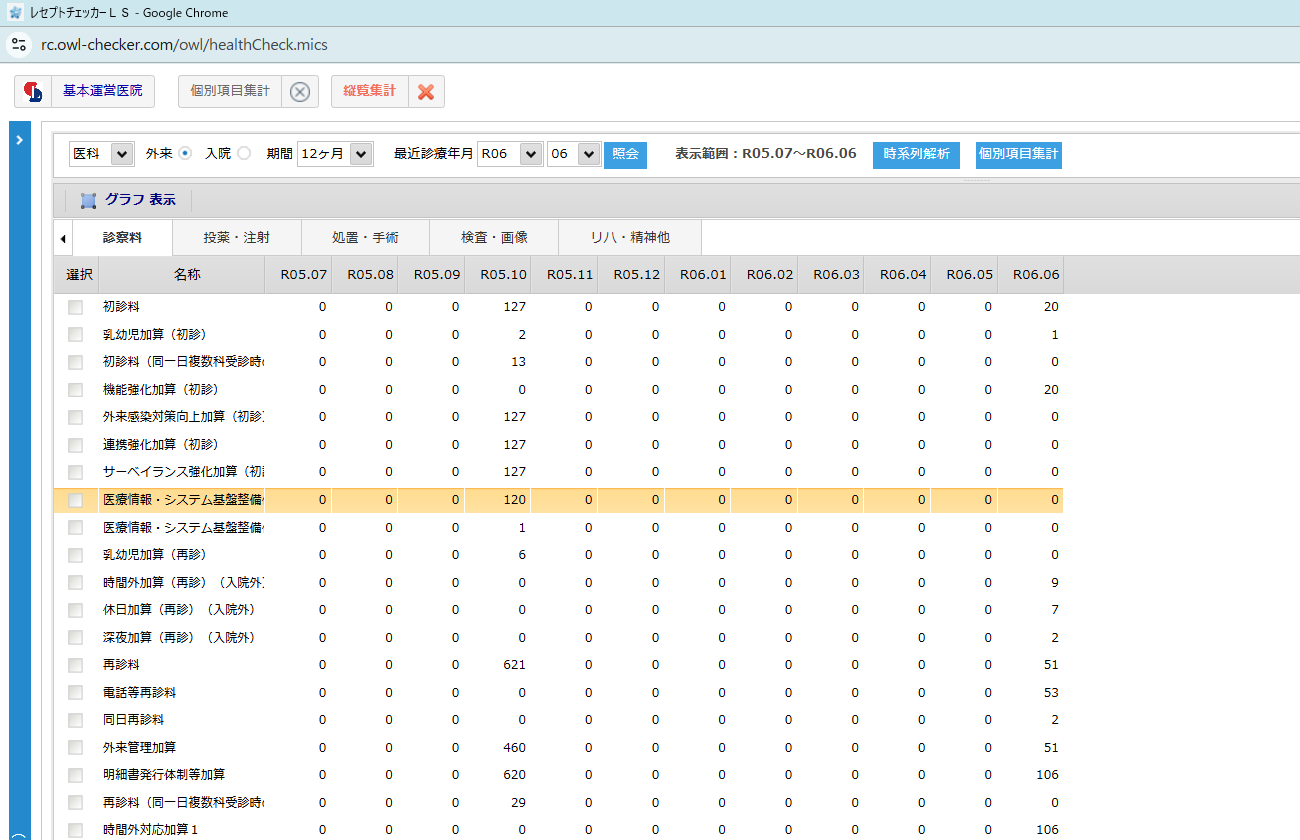